Dyżury specjalistyczne w ramach nieodpłatnej pomocy prawnej
Zadanie finansowane w ramach projektu ze środków budżetu państwa przez Powiat sokołowski
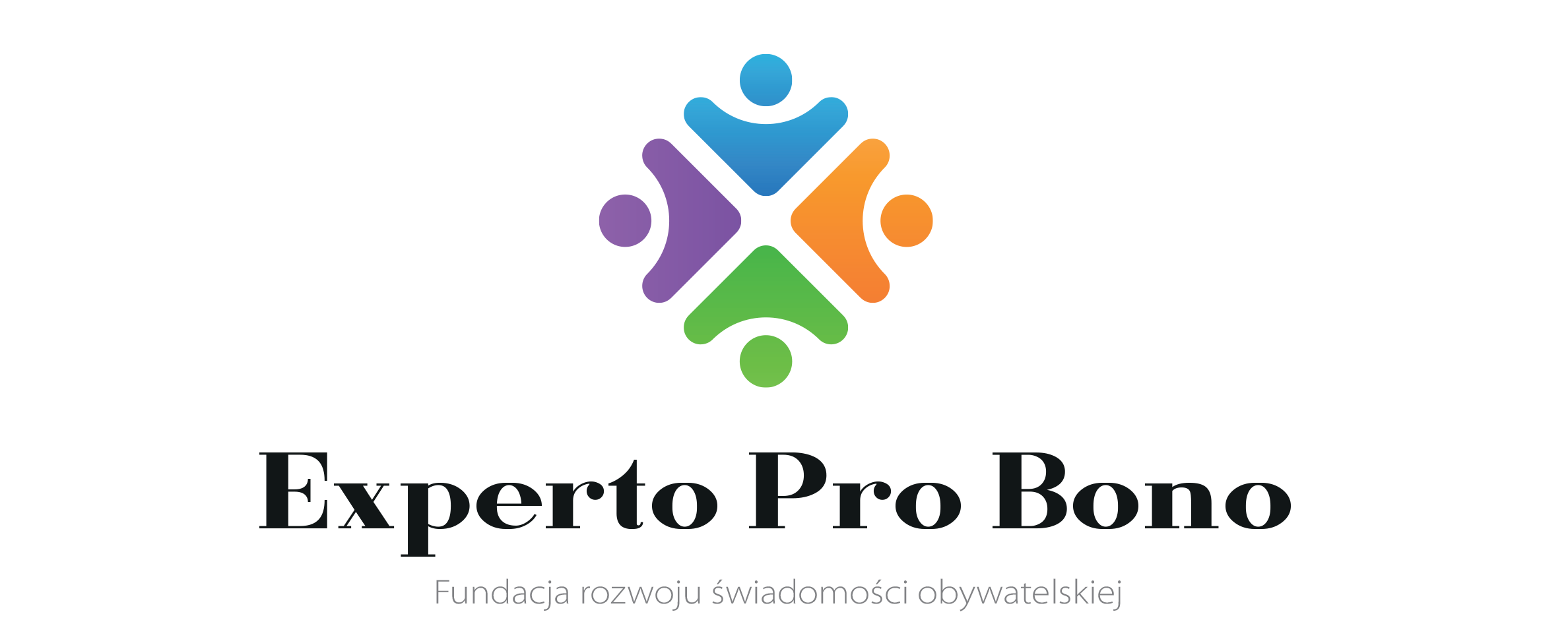 Czym jest dyżur specjalistyczny?
Dyżury specjalistyczne to dyżury w ramach nieodpłatnej pomocy prawnej, w ciągu których osoba potrzebująca może się zgłosić po pomoc. 
Nazywają się specjalistycznymi, ponieważ dotyczą konkretnej dziedziny prawa lub określonej kategorii problemów
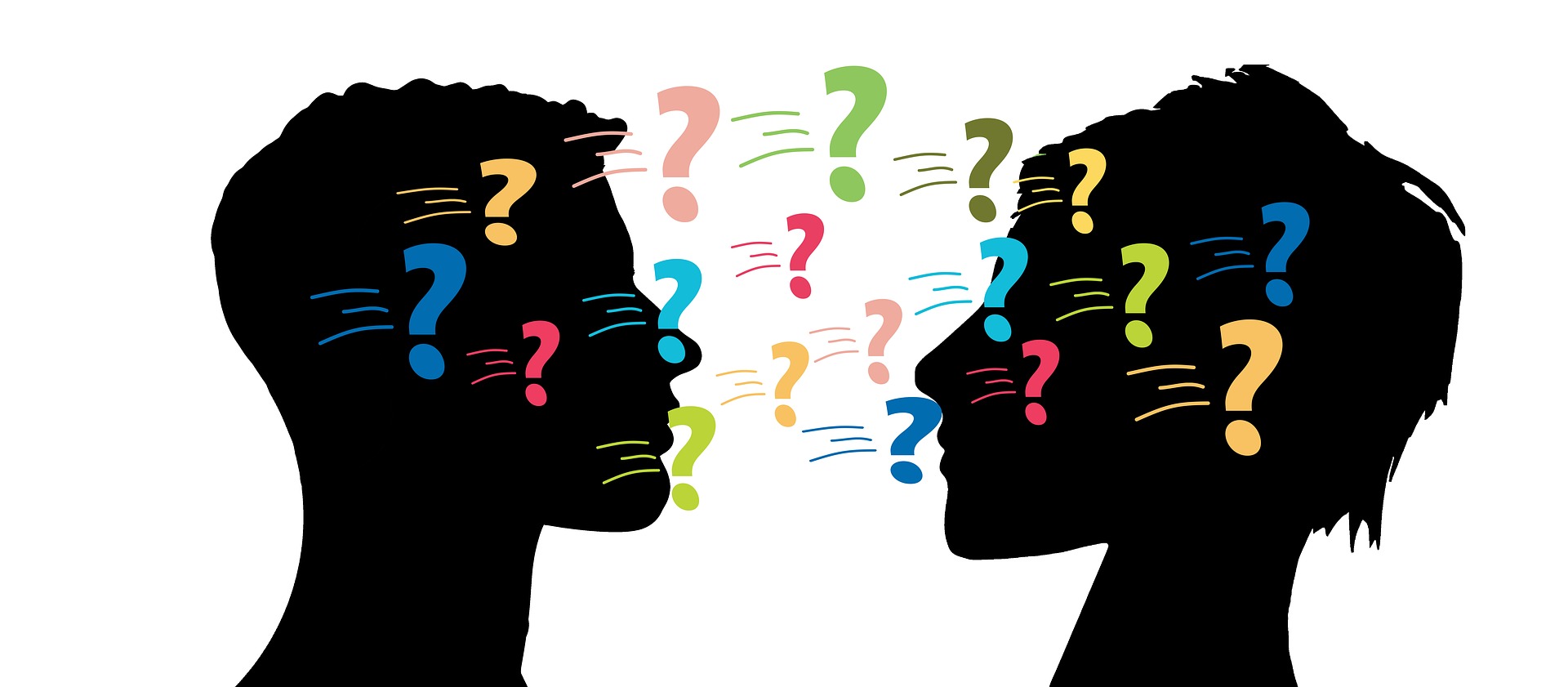 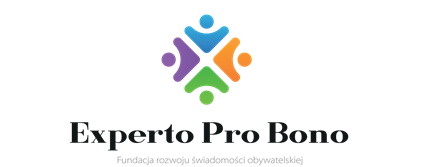 Jak powstają dyżury specjalistyczne?
Nie ma określonego sposobu w ustawie
Jest to kwestia umowna między wykonawcą a powiatem 
Ważnie jest, że powiat nie może narzucić określonej specjalizacji bez zgody wykonawcy.
Narzucenie tej specjalizacji bez uprzedniego zorientowania się co do umiejętności i doświadczenia osób udzielających porad będzie mijało się z celem.
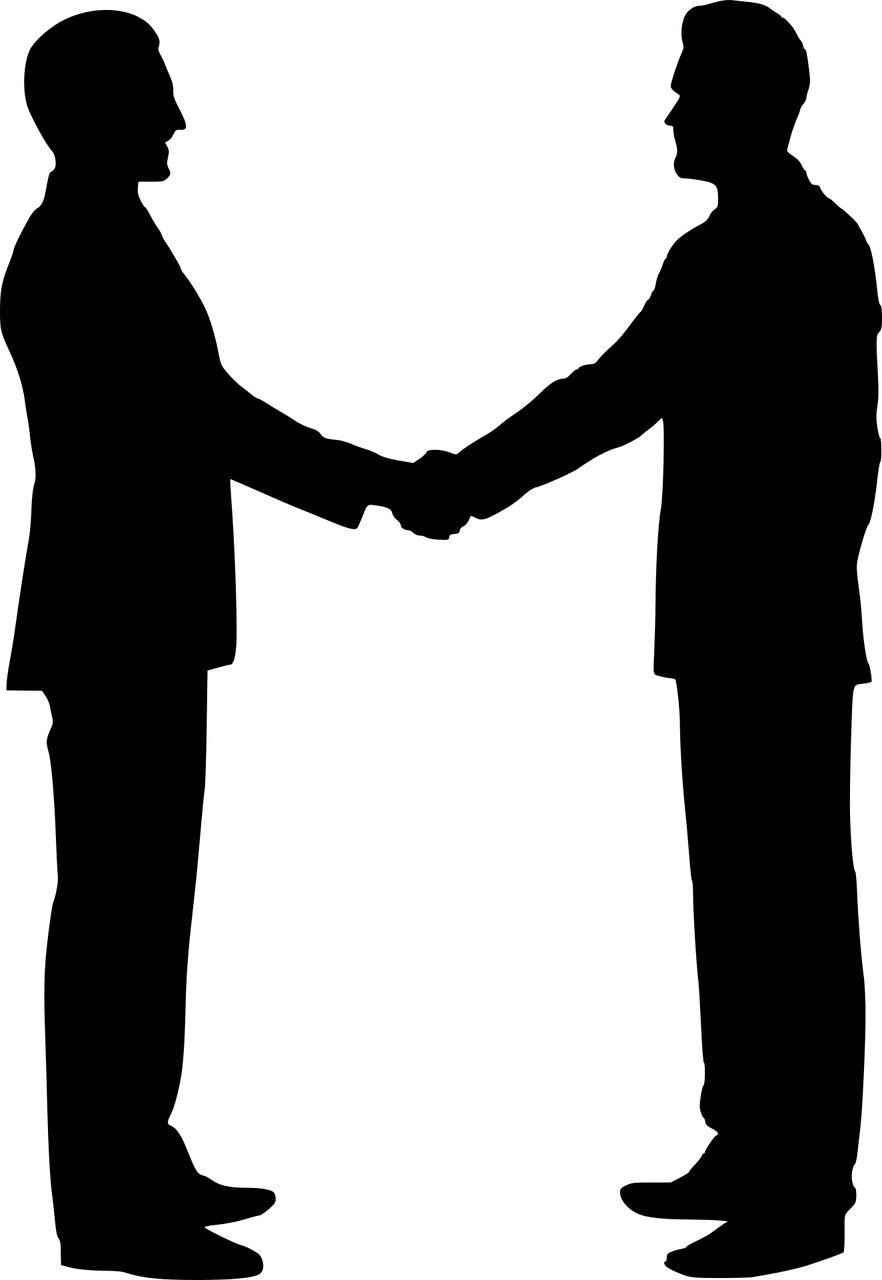 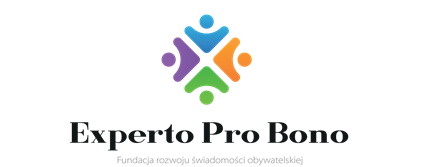 Jak określa się specjalizację dyżuru?
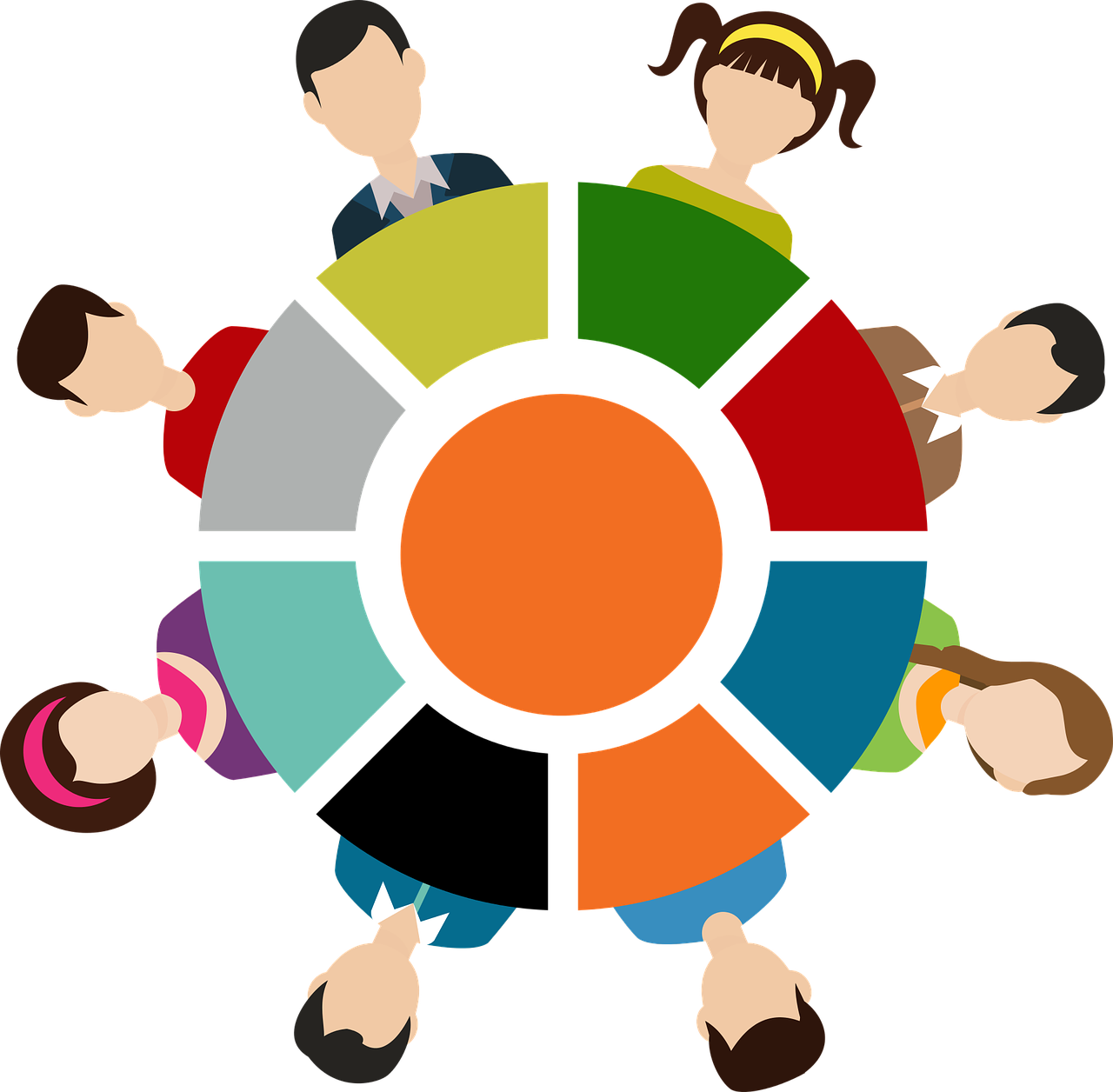 Specjalizację dyżuru określa się w szczególności poprzez 
wskazanie dziedziny prawa lub problematyki nieodpłatnej pomocy prawnej lub nieodpłatnego poradnictwa obywatelskiego udzielanych podczas dyżuru, 
albo 
poprzez wskazanie grupy osób uprawnionych, do której w szczególności adresuje się nieodpłatną pomoc udzielaną podczas dyżuru.
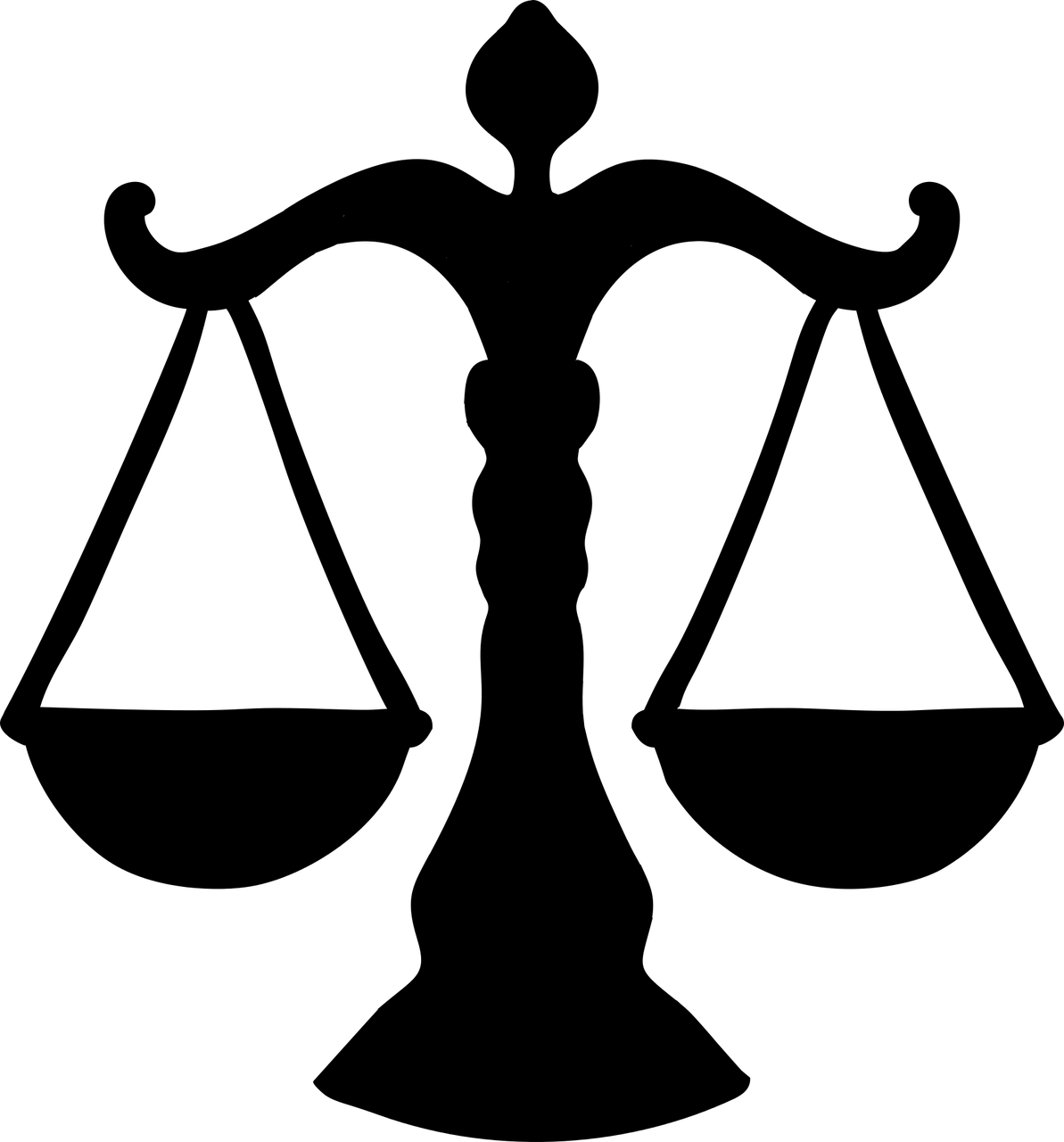 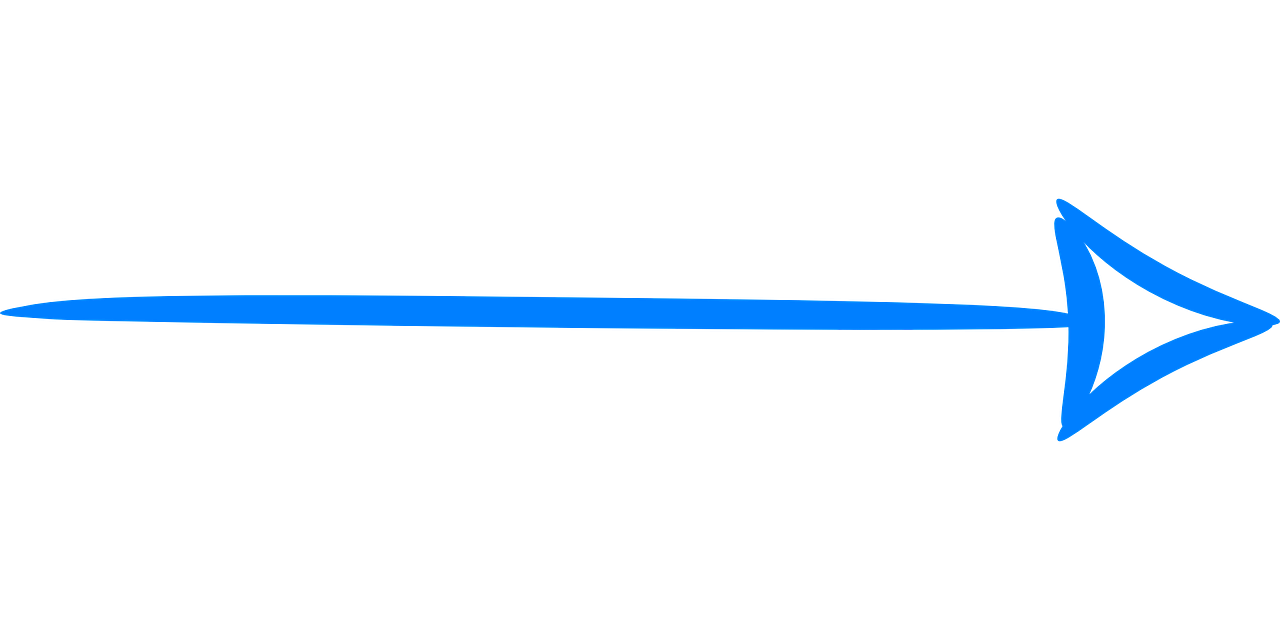 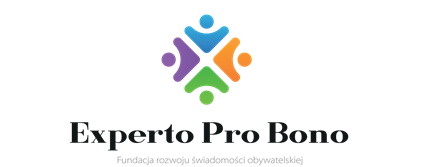 Kiedy można utworzyć specjalizacje?
Nie ma określonego czasu kiedy musi to nastąpić. 
Propozycja utworzenia specjalizacji punktu może pojawić się już 
na etapie konkursu, składania oferty, 
po rozstrzygnięciu konkursu, po wskazaniu prawników (wykonawców pomocy) przez samorząd zawodowy, po zawarciu umowy z wykonawcą, 
w trakcie jej obowiązywania i wykonywania umowy z wykonawcą.
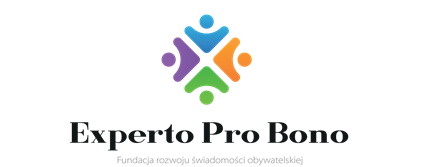 Jakie dziedziny mogą być objęte dyżurem specjalistycznym?
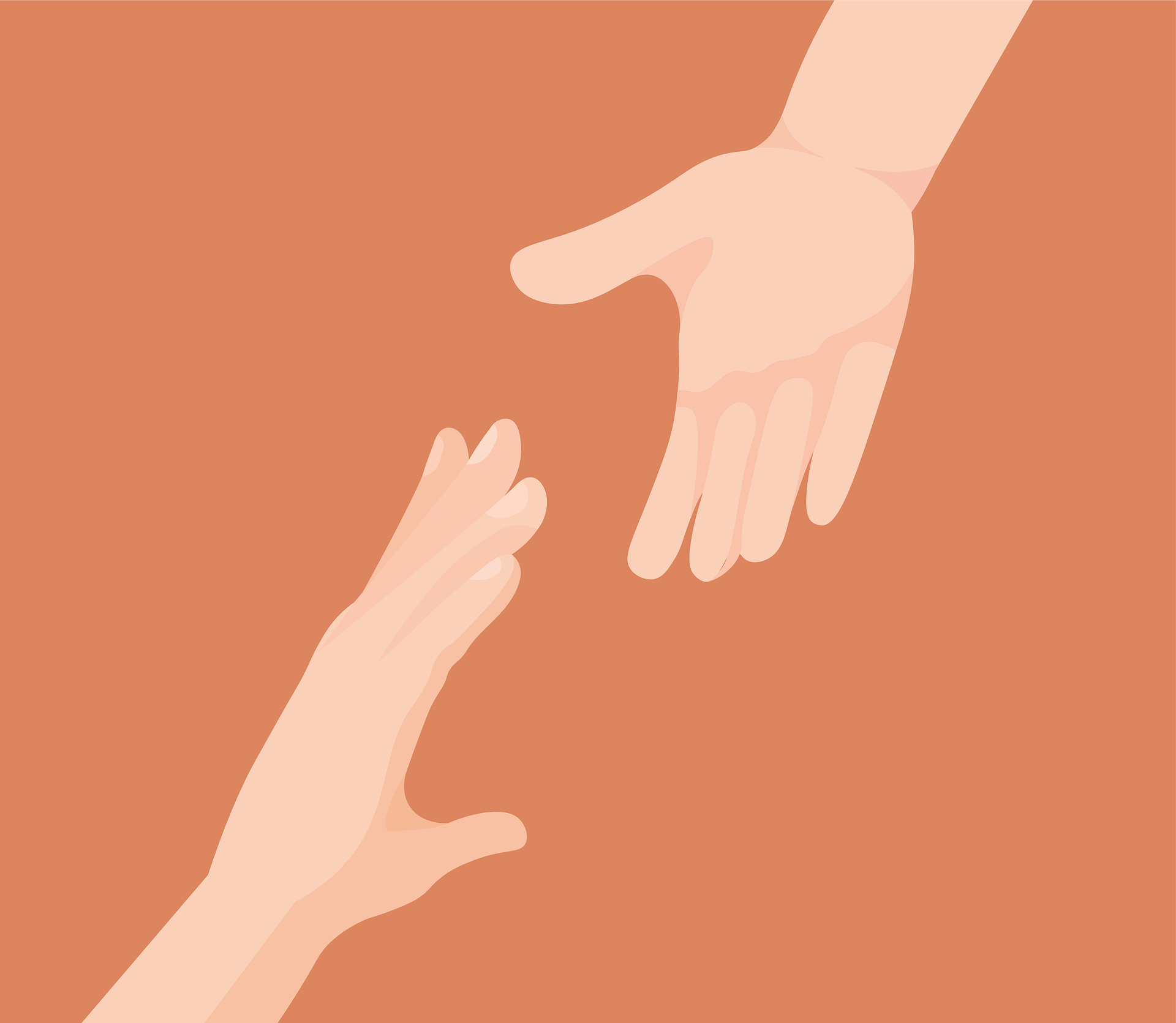 Pomoc ofiarom przemocy, przede wszystkim wobec kobiet i dzieci
Kredyty frankowe
Prawo rodzinne
Prawo spadkowe
Pomoc osobą zadłużonym
Pomoc rodzinom wychowującym dzieci z niepełnosprawnością
Prawo pracy
Prawo energetyczne
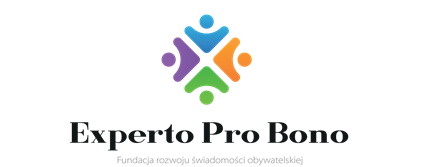 Jak funkcjonuje dyżur specjalistyczny?
Dyżury specjalistyczne nie są przewidziane jako dodatkowe punkty pomocy, lecz jako  wybrane dyżury w ramach już funkcjonujących punktów nieodpłatnej pomocy prawnej i nieodpłatnego poradnictwa obywatelskiego. 
Utworzenie dyżuru specjalistycznego nie zakłada ograniczenia pomocy w ramach tego dyżuru do oferty specjalistycznej. 
Osoby uprawnione do uzyskania pomocy mogą się zapisać na dyżur na dotychczasowych zasadach, z każdym swoim problemem, a nie tylko w ramach wyodrębnionej dziedziny.
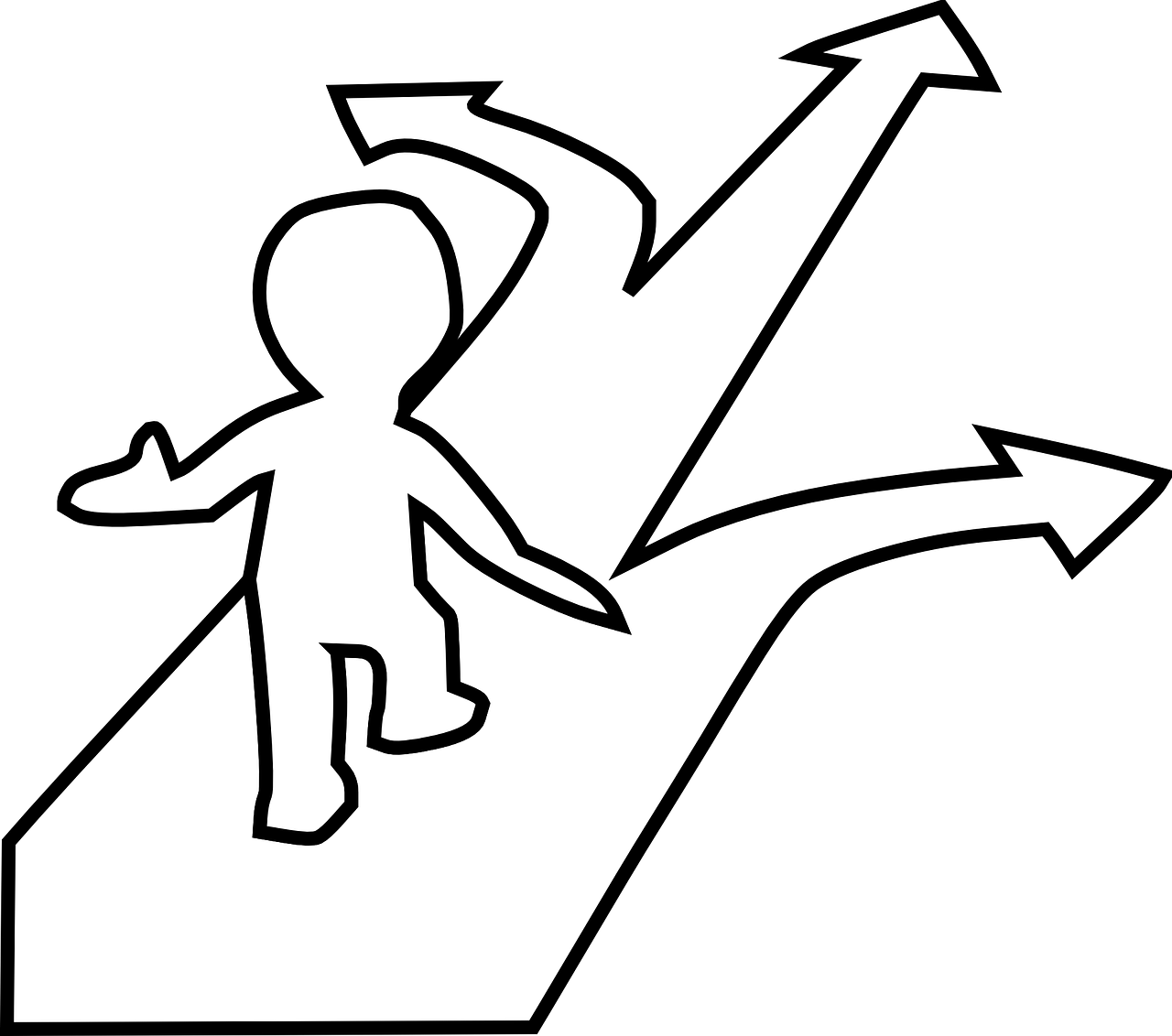 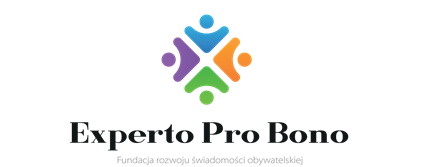 Czy dyżur musi mieć określoną specjalizacje?
Wszystkie lub wybrane dyżury w punkcie mogą posiadać określoną specjalizację, ale NIE MUSZĄ. 
Jest to ustalane dobrowolnie.
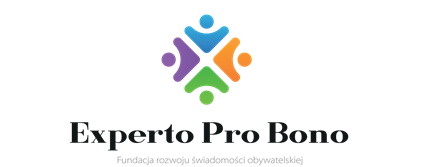 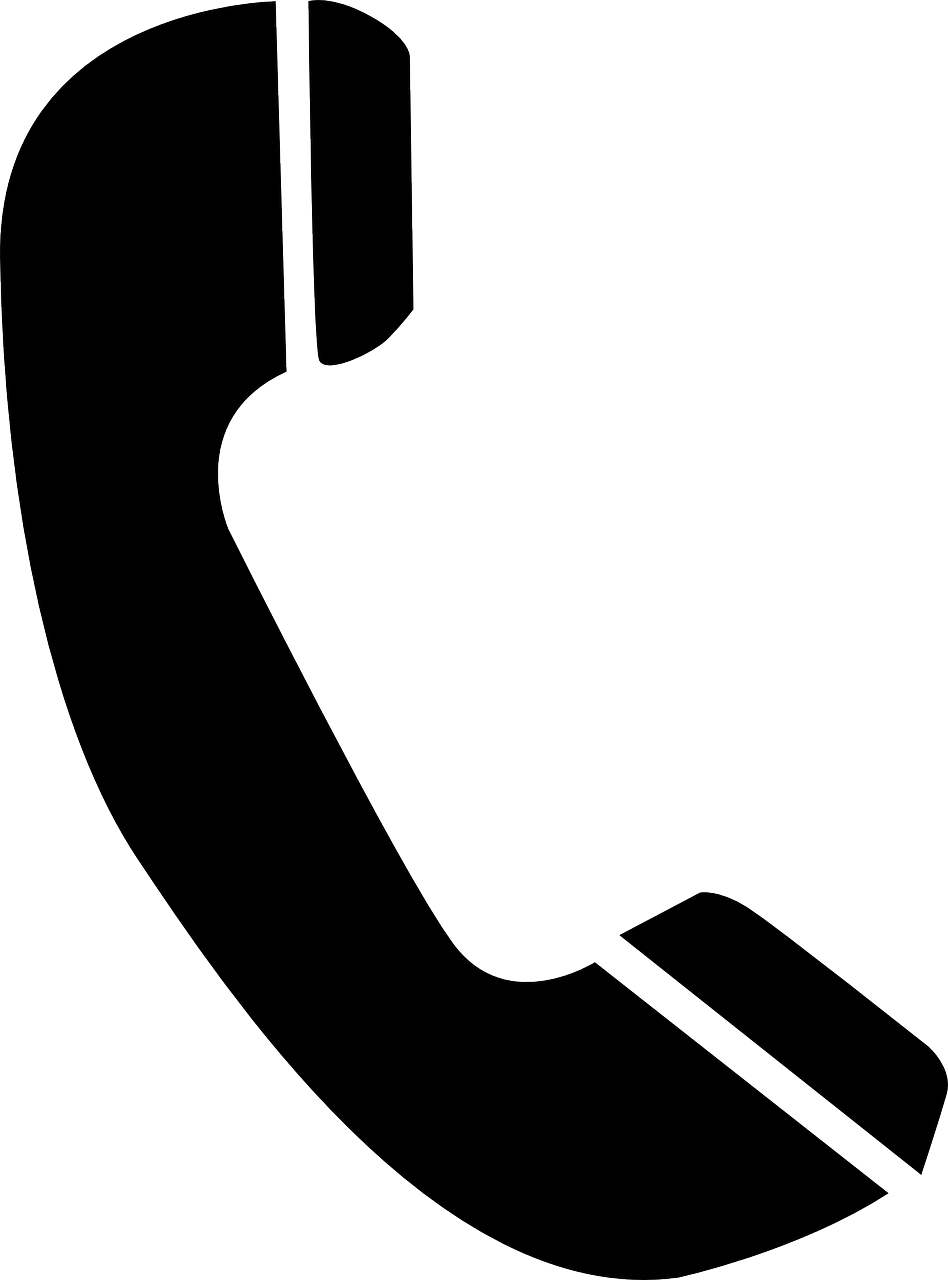 Jak zapisać się na dyżur specjalistyczny?
Można to zrobić 
Przez stronę internetową:  https://np.ms.gov.pl/zapisy 
Przez telefon 
Wysyłając wiadomość e-mail
Wybierając formę telefoniczną lub mailową należy skontaktować się z wybranym punktem
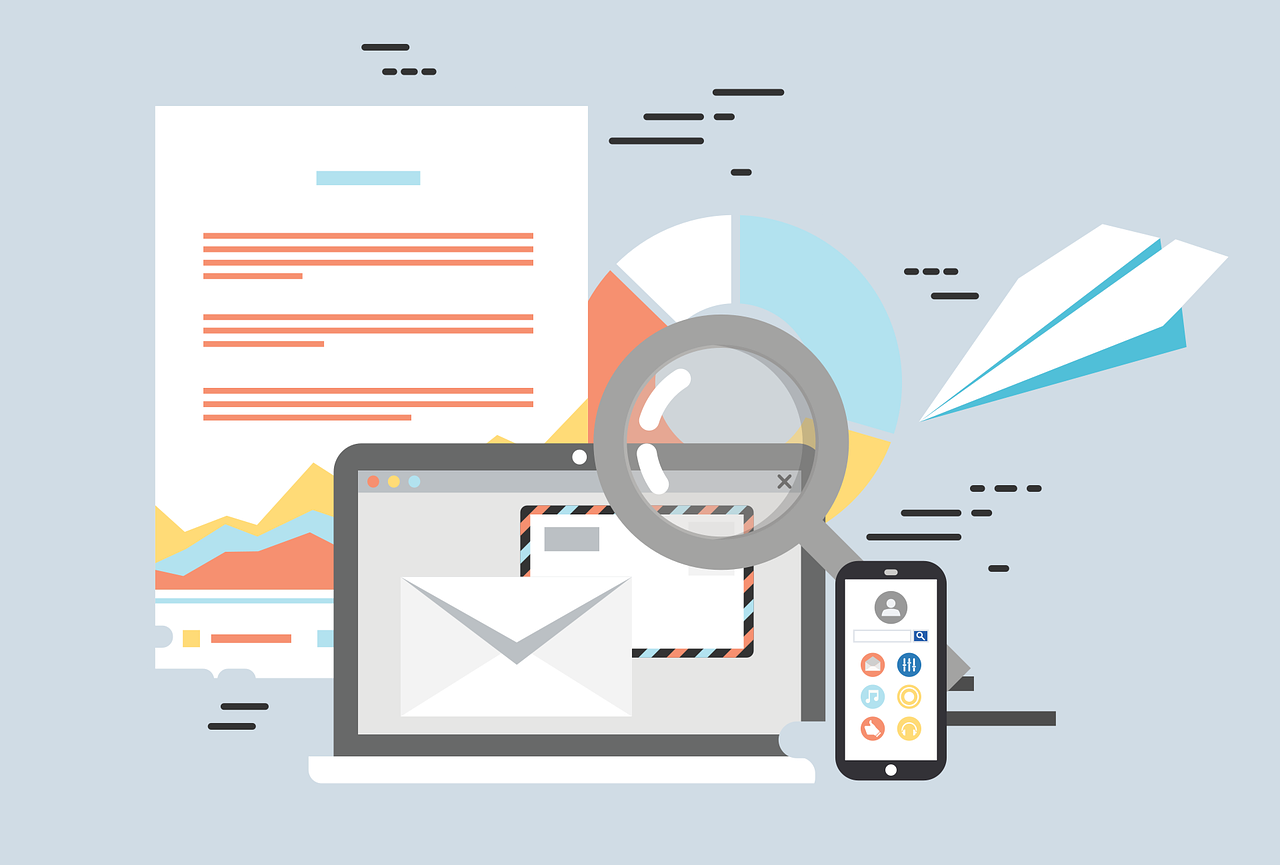 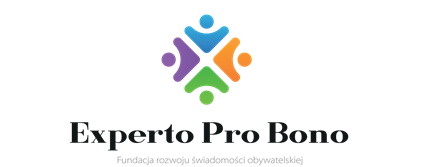 Czy muszę mieszkać w miejscowości, w której znajduje się dany punkt?
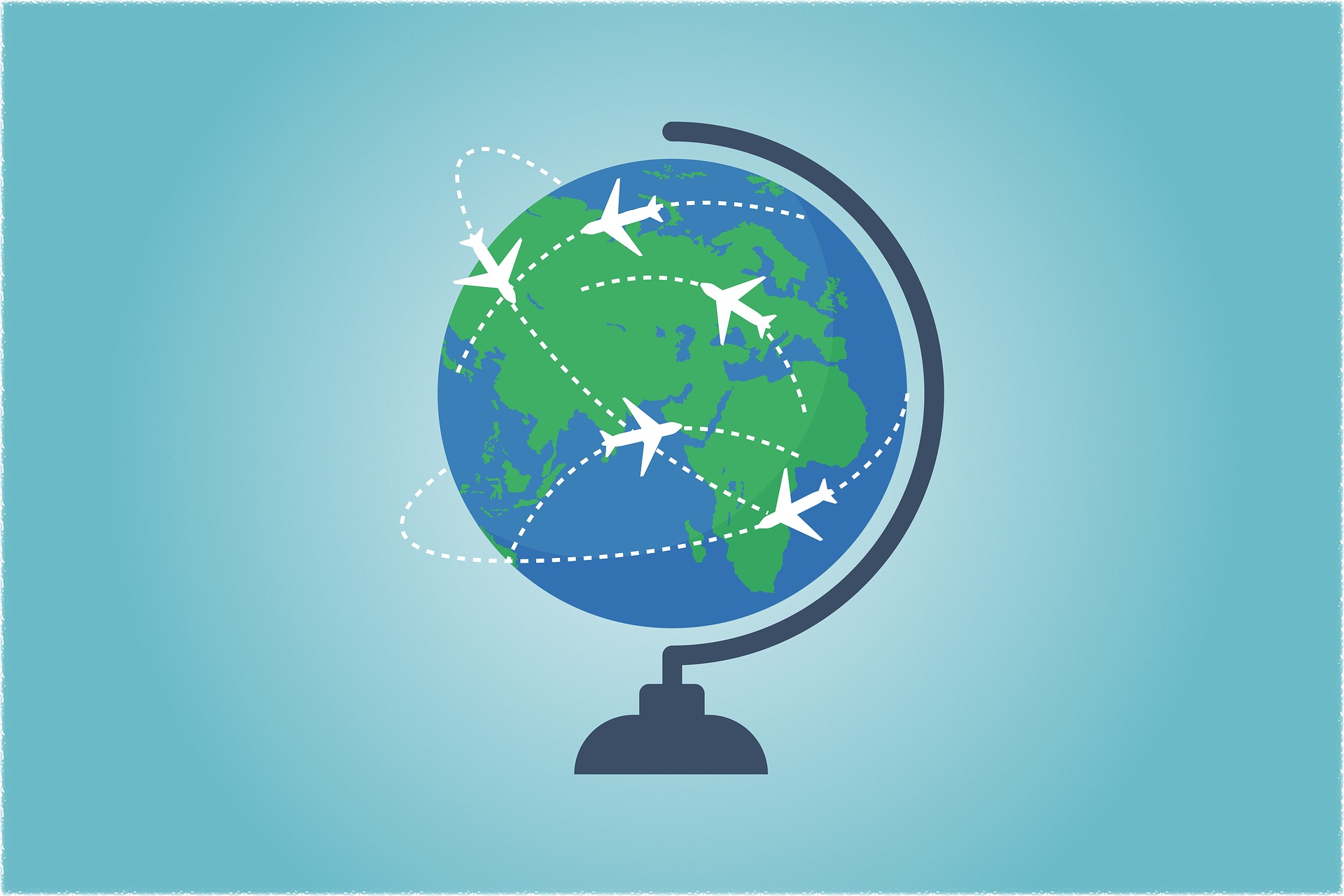 NIE. 
Jeśli chcemy skorzystać z dyżuru specjalistycznego [lub każdego innego w ramach nieodpłatnej pomocy prawnej lub doradztwa obywatelskiego] to nie musimy zamieszkiwać gminy, w której znajduje się punkt. 
Jest to kwestia wyboru. 
Dyżury specjalistyczne są też prowadzone w formie zdalnej
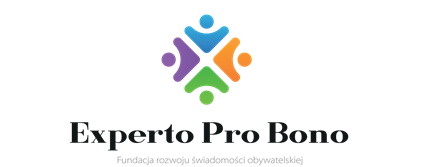 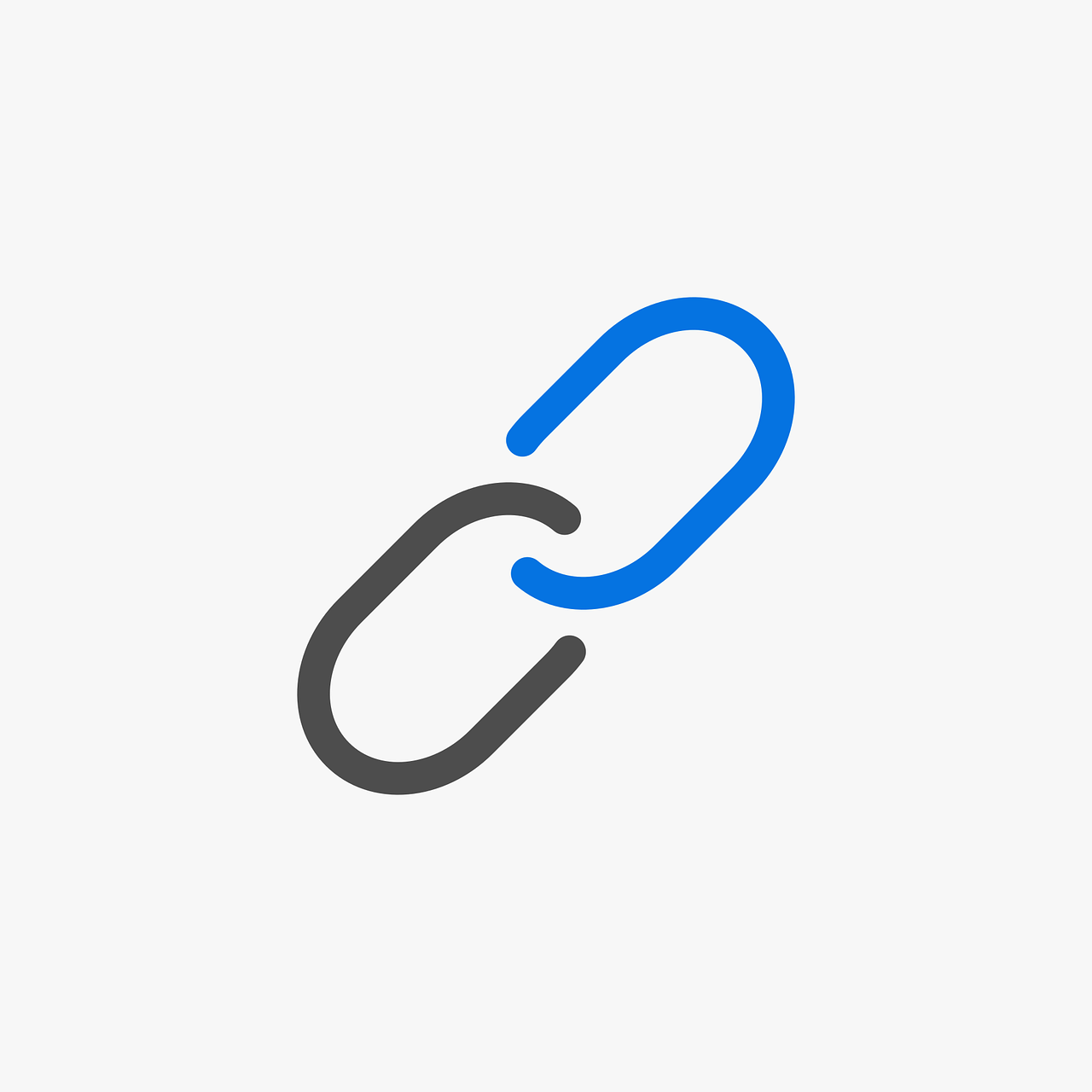 Ważne linki
Punkty wraz z ich specjalizacją, adresem oraz danym kontaktowymi 
 https://www.gov.pl/attachment/7b8dde02-7e89-4553-a812-978b110ab844
Strona rządowa do zapisów 
https://np.ms.gov.pl/zapisy
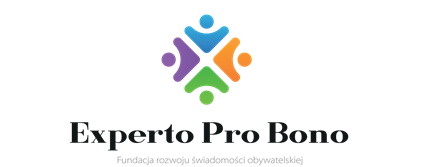 Źródła
Strona rządowahttps://www.gov.pl/web/nieodplatna-pomoc/komunikat-w-sprawie-dyzurow-specjalistycznych 
Ustawa z dnia 5 sierpnia 2015 r. o nieodpłatnej pomocy prawnej, nieodpłatnym poradnictwie obywatelskim oraz edukacji prawnej
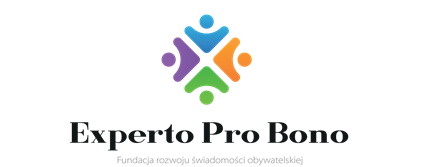